Coronavirus Full ReopeningOur New Routines
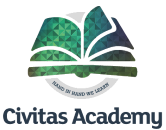 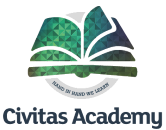 The Process
A risk assessment was completed to determine feasibility & control measures. The measures in the risk assessment are explained in this presentation.
This risk assessment has been revised accordingly in line with the latest Government advice.
Government guidance has been read and implemented. 
This was completed by the leadership team supported by the staff and Chair of Governors. 
Risk assessments and capacity analysis were reviewed by the REAch2 Executives & Trustees. The Executive & Trustees decided whether each school in REAch2 Multi Academy Trust was safe to open and to what extent.
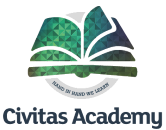 The Decision
The school will reopen to all pupils on Monday March 8th 2021.
General Protocols
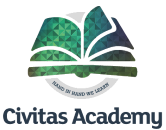 We are welcoming all pupils back full time 
The school will be set up to support social distancing as much as possible 
Pupils are in groups of 40-60 called a ‘year group bubble’
Each bubble has an allocated room, resources and toilet 
Groups remain separate throughout the school day
Groups may pass each other in a corridor, maintaining distance, but not spend time together.
Pupils must wear school uniform to school unless it is a PE day
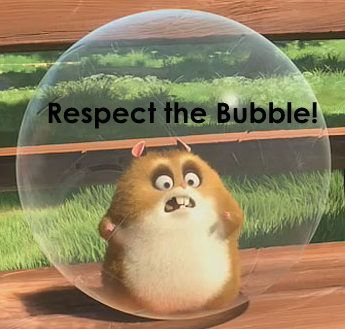 Drop off This is our busiest time of day and it is important that we maintain social distancing !
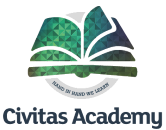 Drop off time is between 8.40am-9.00am. Gates close at 9.00am
Entry via the gate 
Only one adult to accompany children to school 
Each family should wait on a dot on Hodsoll Road only moving forward when the family in front does so 
One parent/carer only dropping off.
No parents to enter school building.
Please follow the one-way system indicated by arrows and as outlined by cones. 
Please keep moving within the one way system once on the playground, to avoid congestion.
Pupils will walk to their bubble where they will be greeted by their teacher. They will enter the classroom immediately – they do not need to line up outside.
Years 2, 3 and 4 will use the outside stairs to walk up to the top deck and enter their classroom through the external doors. Year 5 will enter the school from the double doors on the playground nearest the office and walk through the school to their classroom. An adult will supervise. 
Maintain social distancing. There are to be no gatherings.
Pupils wash hands on entry.
No waiting around outside the gates or on site.
Smile, laugh and be generous and kind.
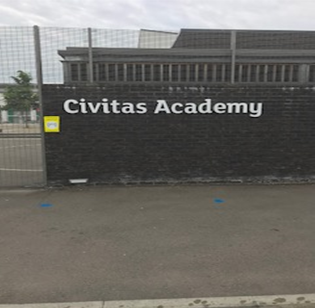 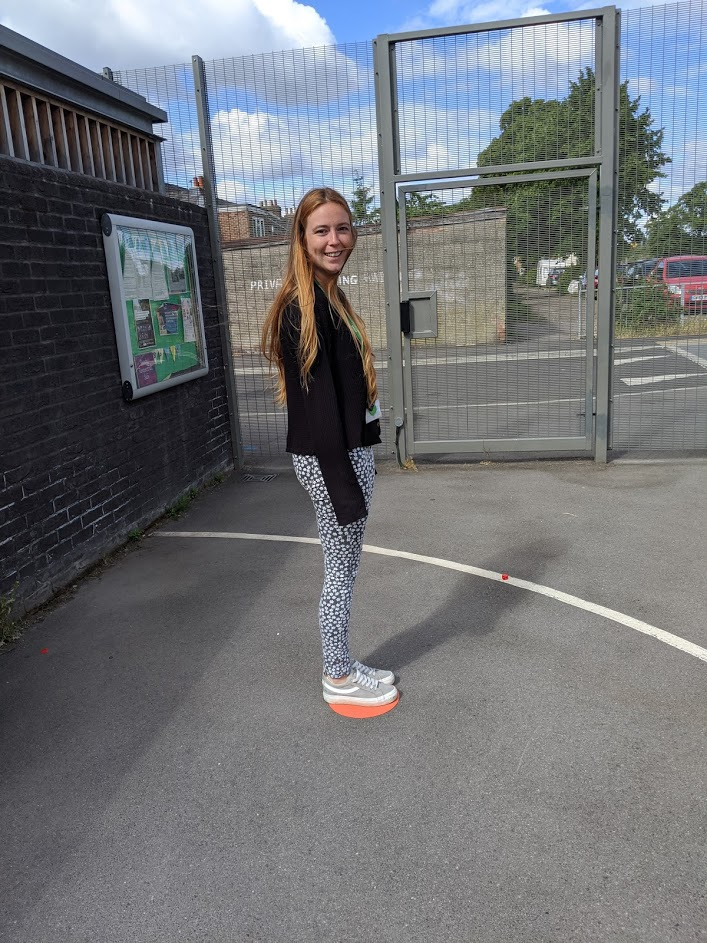 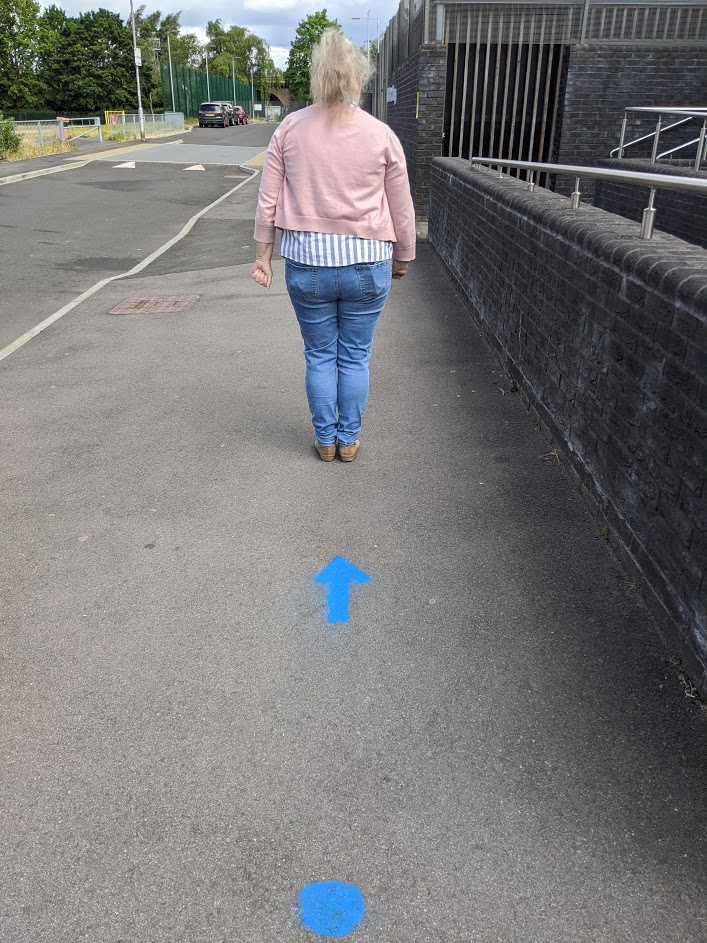 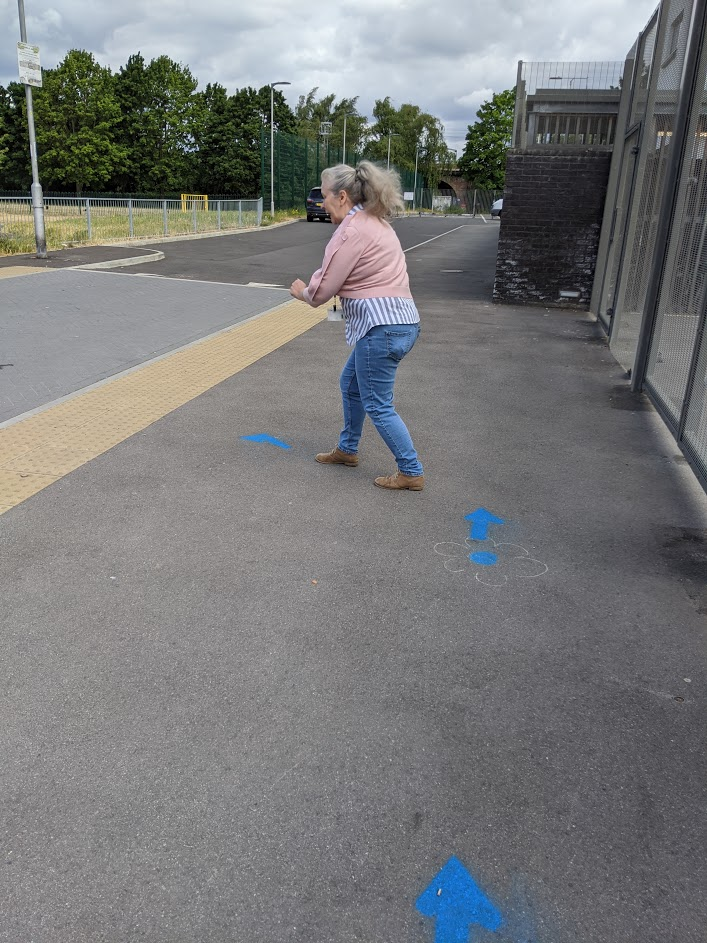 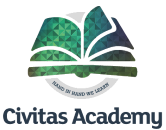 Pick upThis is our busiest time of day and it is important that we maintain social distancing !
Every year group bubble has a time slot for pick up
Exit via the gate 
Only one adult to collect children from school 
Each family should wait on a dot on Hodsoll Road only moving forward when the family in front does so 
One parent/carer only picking up.
Please follow the one-way system indicated by arrows and keep moving to avoid congestion.
Be mindful of 2 metre social distancing by not overtaking or 'cutting' across the playground.
Maintain social distancing. There are to be no gatherings.
Please ensure you are wearing your face covering correctly covering your nose and mouth (unless you are exempt).
No waiting around outside the gates or on site.
Children will wait in their allocated area in the playground to be dismissed by the adult working with that group at the end of the day. 
Parents of siblings/childminders are encouraged to arrive at the cross over point of timings. If you are late for your collection time, respectfully join the end of the queue.
School procedures for collection will still apply; please inform the office if another adult is collecting your child.
Smile, laugh and be generous and kind.
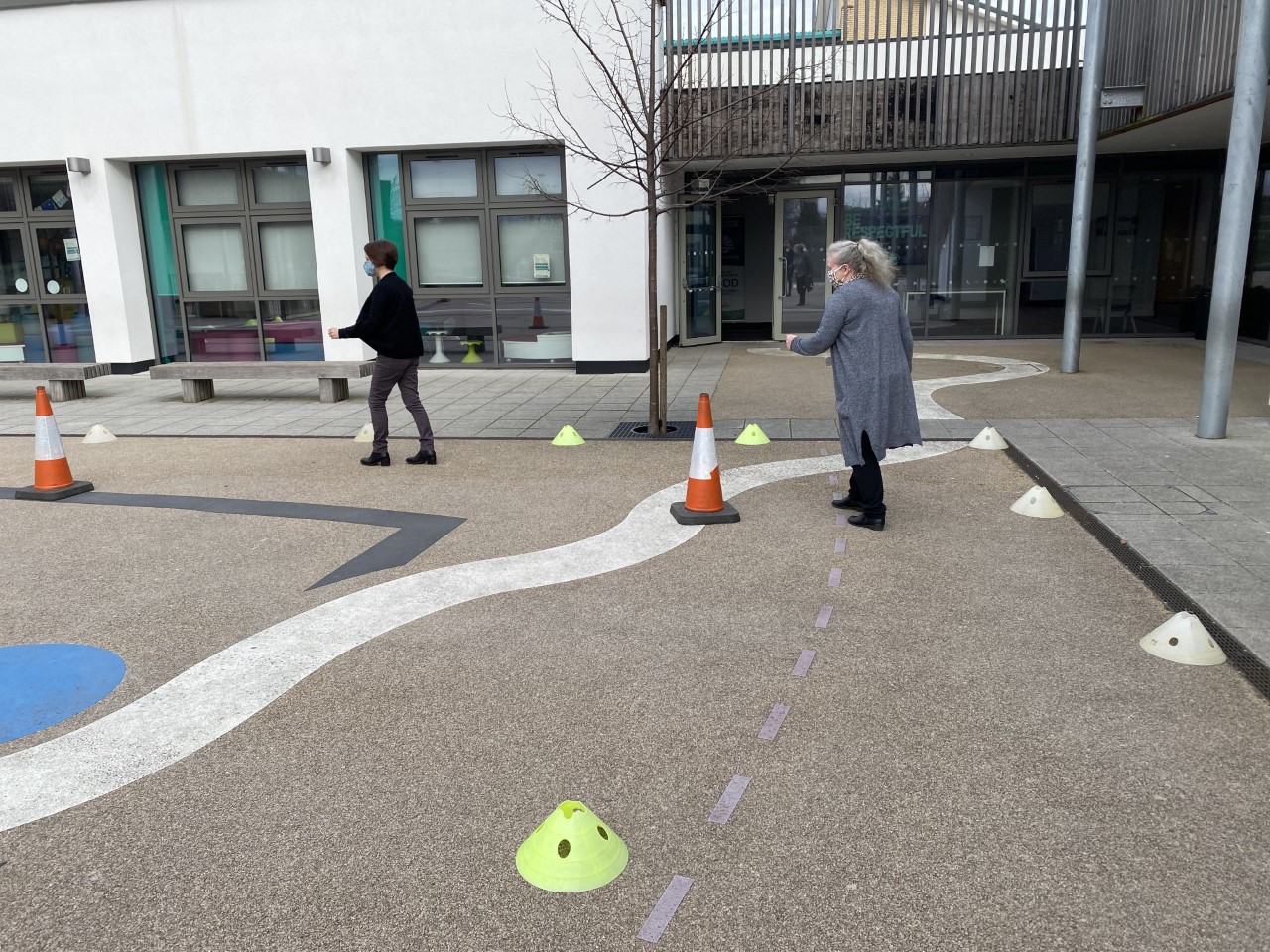 Drop Off and Pick up Timetable
Collecting Siblings: If collecting siblings from different year groups, please arrive at the crossover time. If you need to wait, please wait in the holding area which is in front of the gated staff car park. Please maintain social distancing.
Attendance
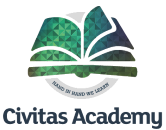 Attendance will be mandatory from Monday 8th March 2021 and normal policy expectations in operation. 

We have put in measures to keep children safe and are looking forward to welcoming all pupils back.
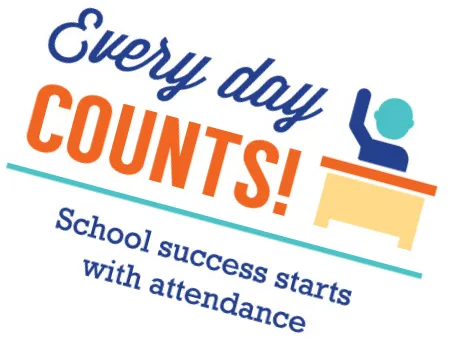 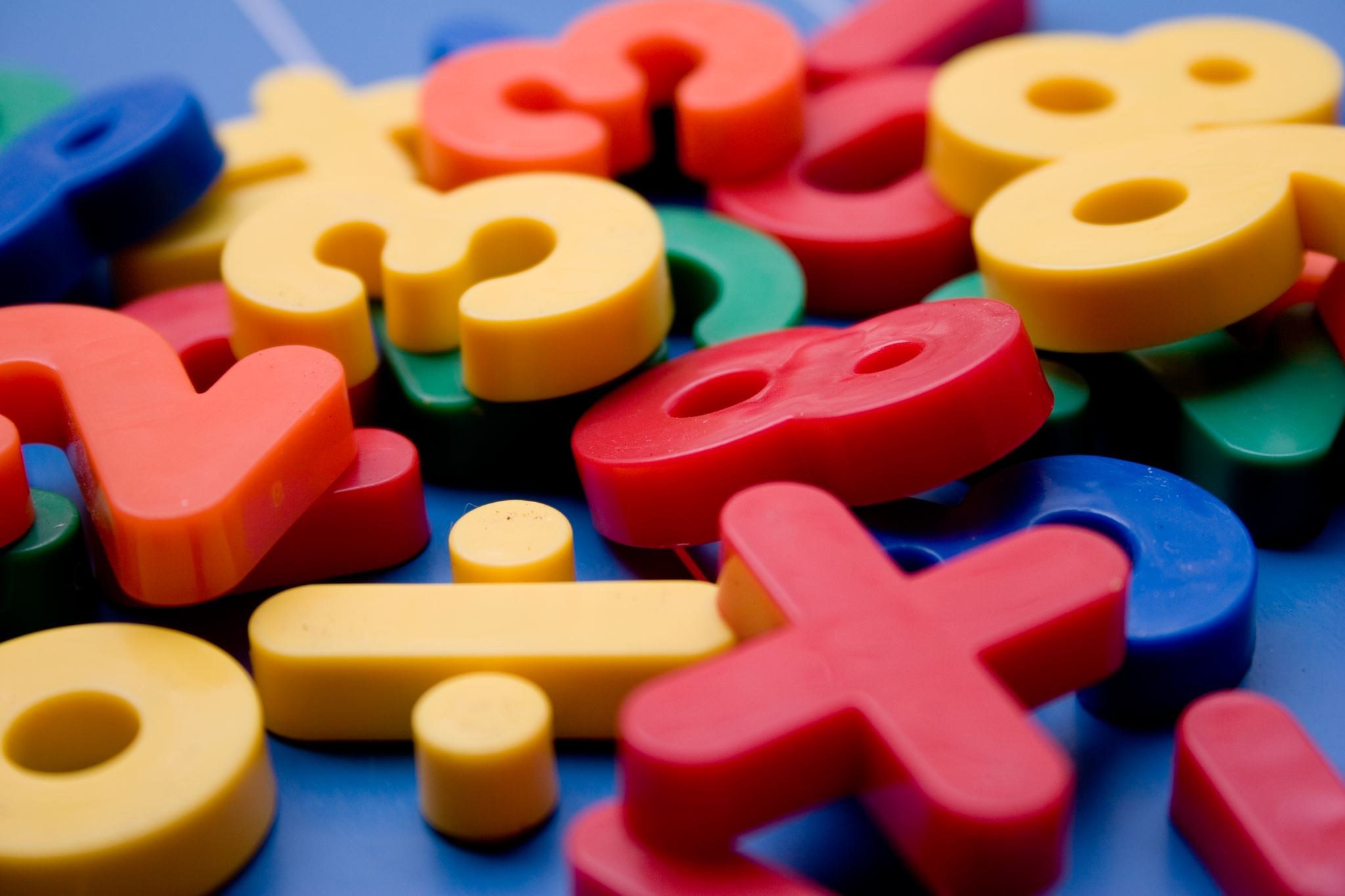 Curriculum
We will continue with our ambitious and broad curriculum in all subjects but make use of existing flexibilities to create time to cover the most important missed content.
Our priority will be the core learning and children's wellbeing. 
We will consider the educational needs of all pupils.
We will continue to develop remote education so that it is integrated into school curriculum planning should bubbles need to close.
Leaders will prioritise identifying gaps and re-establish good progress in the essentials (phonics and reading, increasing vocabulary, writing and mathematics).
Our curriculum will remain broad, so that most pupils are taught a full range of subjects over the year.
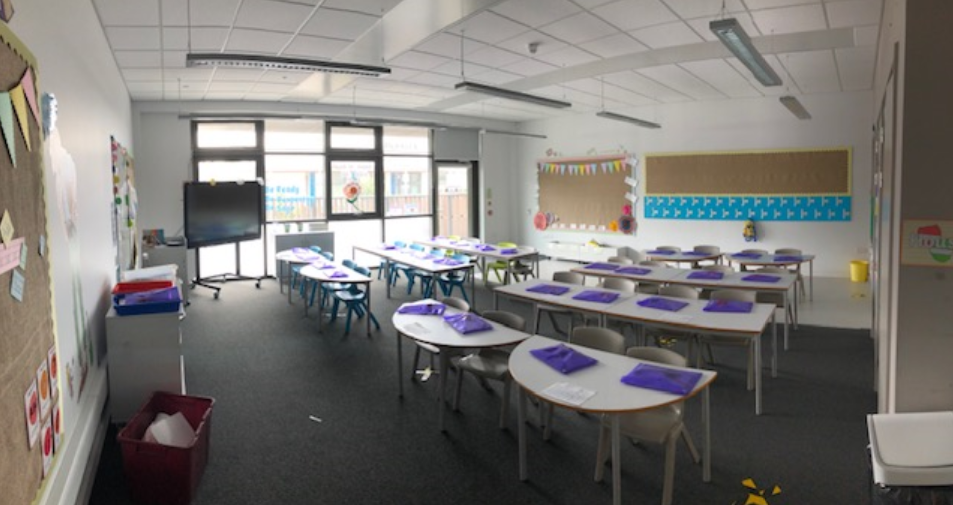 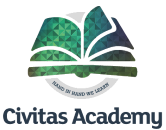 The Classrooms
Classrooms will be set up in rows with gaps between each table. There will be two children sat at each table.
All desks/seats will be facing forwards to minimise contact with others and support social distancing where possible 
All unused furniture has been removed to create as much space as possible.
Pupils have their own allocated stationery in Year 1-6 which is stored in individual named packs and their own books and resources stored in a tray underneath the table.
Children will put their coats on their pegs. They should avoid bringing large bags to school wherever possible. Lunch boxes will be stored in the classrooms.
A named water bottle should be bought in daily.
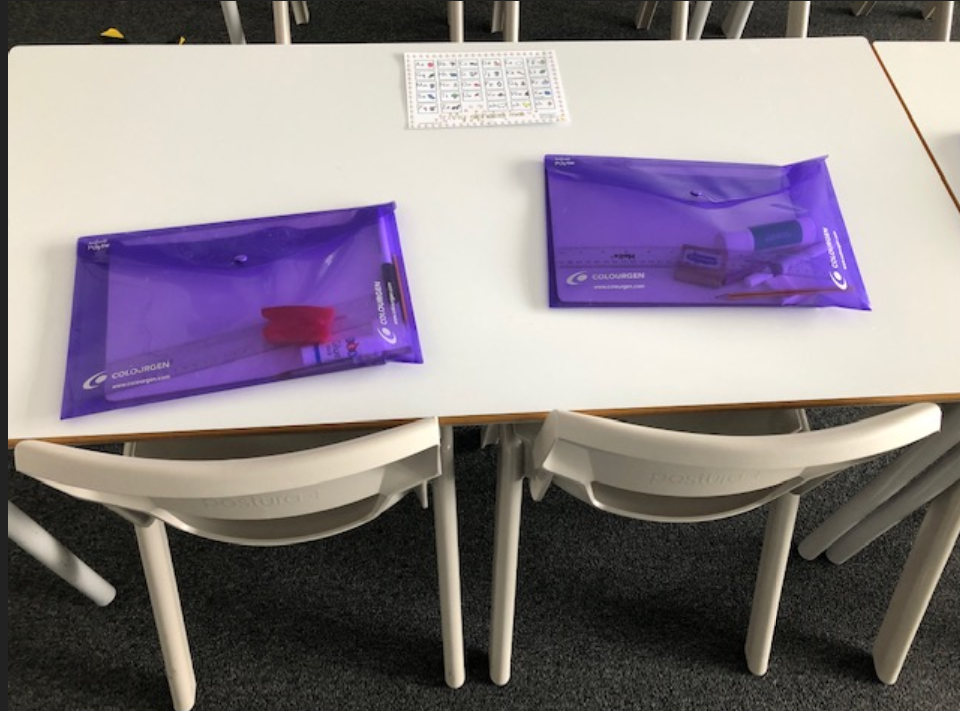 EYFS and Year 1
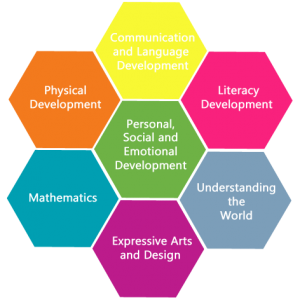 Children will have resources that can be shared across their year group bubble. 
The children will be encouraged to wash these shared resources in soapy buckets after they have finished using them.
Toys will be cleaned regularly with Milton 
Children in Early Years and Year One will not be expected to sit at a desk all day
Year one children will have a tray/area where they can keep their own resources.
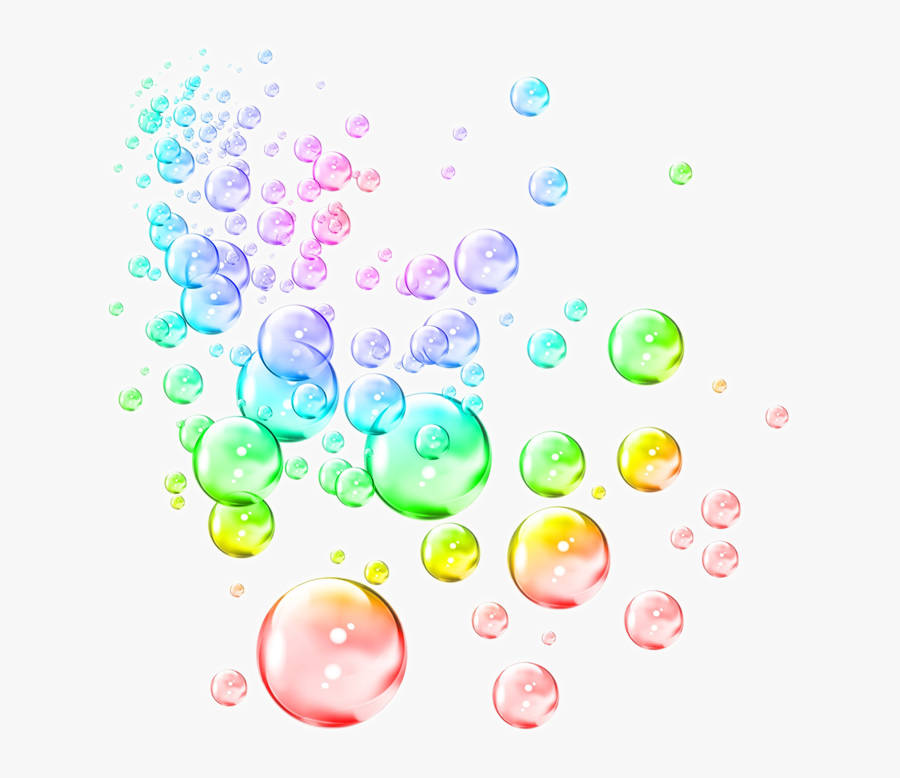 Sensory Room
Children will have resources that can be shared in their bubble 
Toys will be cleaned regularly with Milton 
Children in the Sensory room will not be expected to sit at a desk all day
They will have a tray/area where they can keep their own resources
The sensory room is ventilated and outdoor opportunities are offered.
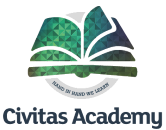 The School Building
Movement around the building is reduced.
Information posters are displayed around the school 
One-way systems are in place.
Corridors will be clearly demarcated to indicate sides and direction.
Everyone walks on the left and passing in corridors is limited.
Windows are open for ventilation.
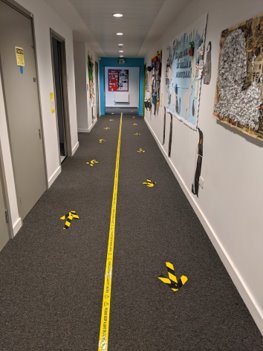 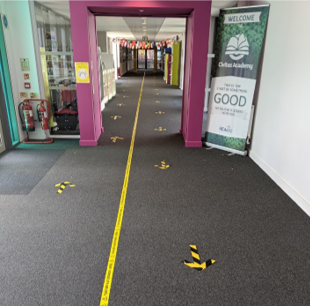 PE Timetable
Children should come into school wearing PE kit on their PE day
This is to decrease the risk of transmission from clothing
Long jogging bottoms can be worn as well as our school jumper.
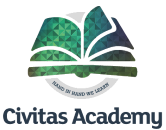 The Playground
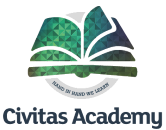 Breaks and Lunch
Breaks and lunches are staggered for all groups.
Each bubble will stay on the allocated playground and use specific equipment.
Pupils must bring their own named water bottle
Pupils will play within their bubbles.
All children will eat in the hall with their own bubbles.
School dinners must be pre-ordered on Tucasi
No contact games on the playground.
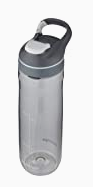 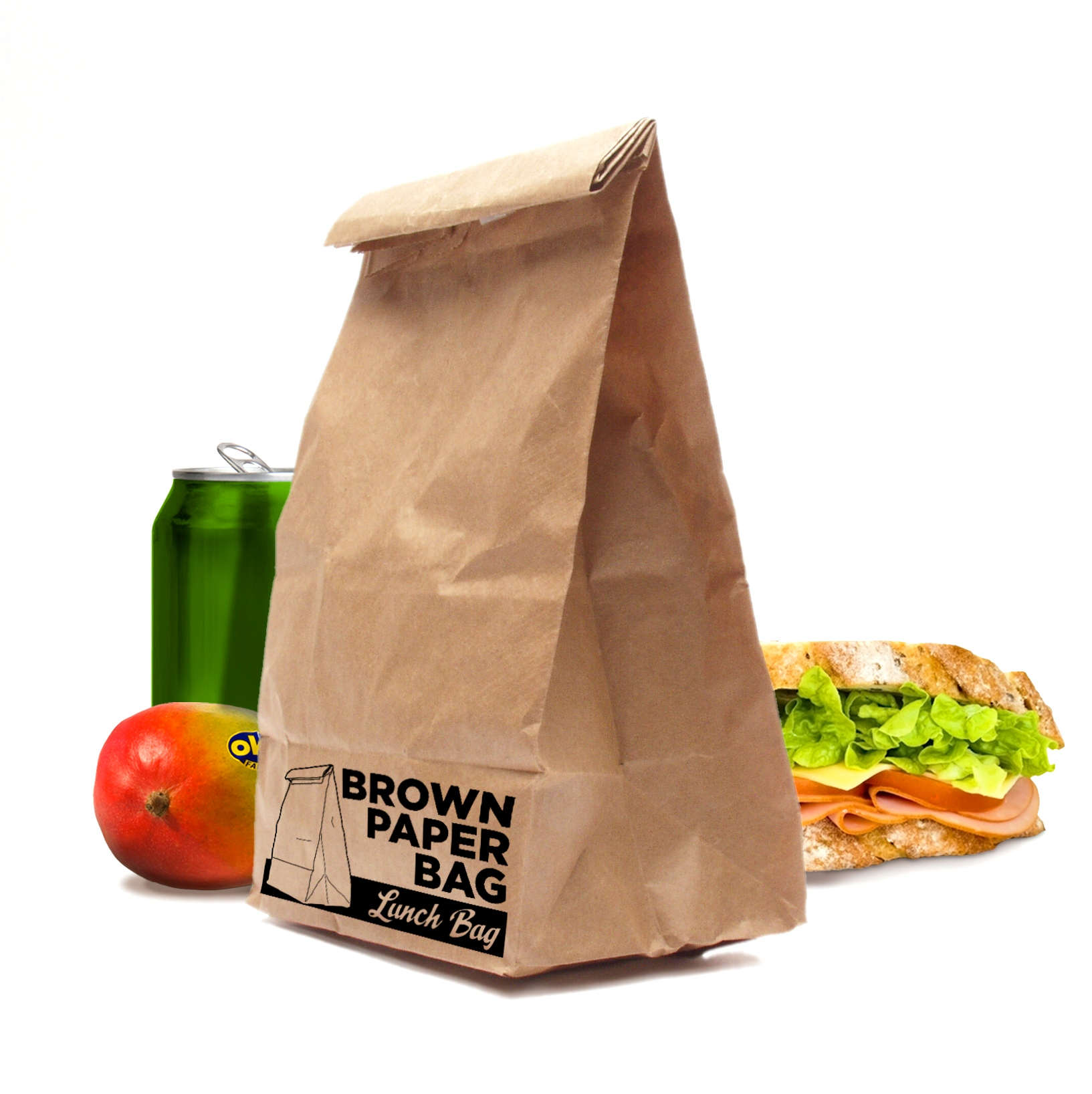 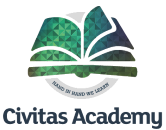 Hygiene and Cleaning
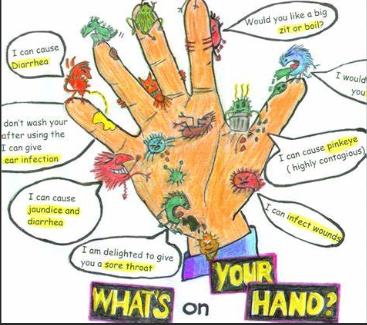 Everyone sanitises hands on entry to the building.
Pupils wash hands thoroughly on entry to the classroom.
Hands are washed at specific times throughout the day.
Bins for tissues and wipes  are provided throughout the school
Good respiratory hygiene – use of tissues 
Each group has an allocated toilet or cubicle.
A staff member is tasked with cleaning toilets, handles, doors and surfaces throughout the day. 
The school is cleaned and disinfected at the end of each day.
Cleaning and kitchen staff wear appropriate PPE.
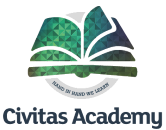 Evacuation
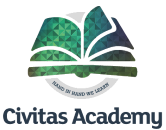 First Aid
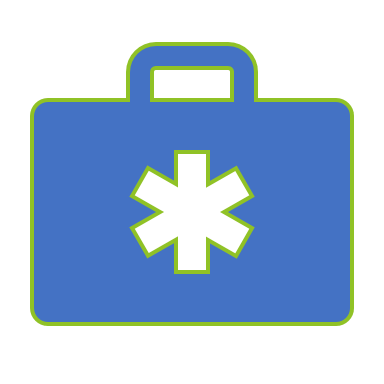 If your child requires first aid staff will continue to implement our standard first aid procedures.
Staff will wear appropriate PPE where required. However, if there is an imminent risk staff will prioritise the application of first aid.
Staff will note down PPE used on the first aid form.
Where necessary staff will not be able to  socially distance themselves to apply first aid.
All qualified first aiders are highlighted on posters throughout the school.
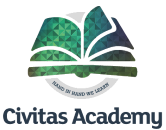 Face Coverings
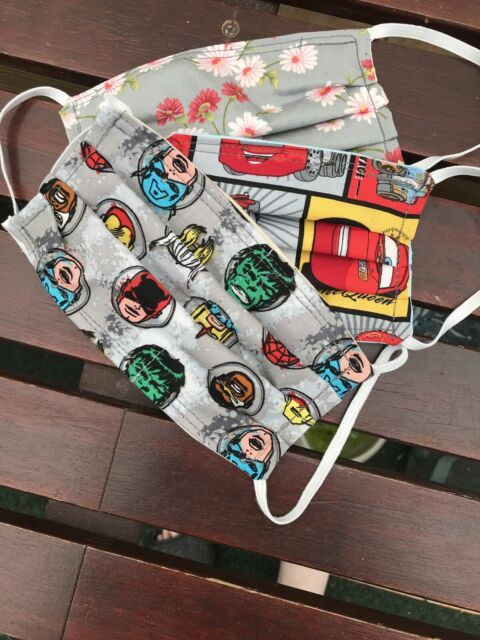 "Public Health England does not (based on current evidence) recommend the use of face coverings for pupils in primary schools. This evidence will be kept under review.
[Speaker Notes: Public Health England does not (based on current evidence) recommend the use of face coverings in schools. This evidence will be kept under review. They are not required in schools as pupils and staff are mixing in consistent groups, and because misuse may inadvertently increase the risk of transmission. There may also be negative effects on communication and thus education.]
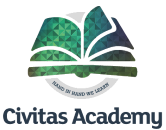 Suspected Covid- 19 Cases
The individual will be isolated immediately in an allocated room.
Staff will wear full PPE.
The pupil will be sent home and directed to book a test immediately. 
They will be required to isolate for 10 days or until the test results are returned. The family, including any siblings, will be required to isolate for 10 days (unless a negative test is received).
Parents of children in the year group bubble will be informed of a positive test result. All members of the year group bubble will be required to isolate for 10 days. Remote learning opportunities will be provided. 
Any household isolating must inform the school.
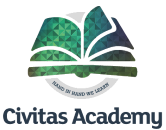 Engaging with Test and Trace
Everyone in school who displays symptoms must book at test by following this link: https://www.gov.uk/guidance/contacts-phe-egions-and-local-centres

If your test is positive you must provide details of anyone you have been in close contact with through the test and trace service.

Self-isolate if they have been in close contact with someone who develops Coronavirus symptoms or where there is a positive test.

Parents/carers should inform schools the results of all tests.
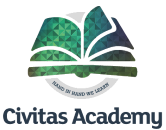 Managing Confirmed Covid-19 Cases
We will take swift action in the case of a positive case of Coronavirus and contact the local health protection team. https://www.gov.uk/guidance/contacts-phe-regions-and-local-centres This team will also contact schools directly should they become aware of a positive case linked to the school.
Log  any positive Coronavirus cases on Parago and immediately inform your DDoE.
Work with the local health protection team
Leaders will maintain a record of pupils and staff in each group and any close contact that takes place between children and staff in different groups.
Household members of those contacts sent home do not need to self-isolate themselves unless the child/adult who is self-isolating subsequently develops symptoms.
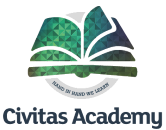 Containing an Outbreak
If our setting has 2 or more confirmed cases within 14 days or an overall rise in sickness absence where Coronavirus is suspected, we may have an outbreak.

We must continue to work with their local health protection team who will be able to advise if additional action is required.
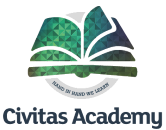 Staff Testing
Staff who have chosen to do so are tested twice a week using the Lateral Flow Tests
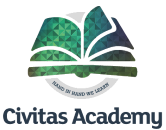 Behaviour
This is a very challenging time for everyone, especially the children in our care. We have therefore adapted our behaviour policy to support pupils.
Our Recognition 
Staff will verbally recognise pupils following the new rules and guidance. For pupils who go ‘above and beyond’, staff will send an email of recognition to parents/carers so that this can also be celebrated at home.
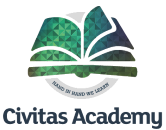 What Parents/Carers Must do
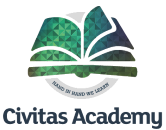 What Pupils Must do
We will spend a significant amount of time on supporting children through PSHE and wellbeing activities – leading and learning to thrive.
We will be kind and supportive to one another
We will put health and safety first 
We will offer support to families that reach out to us
Support and Wellbeing We recognise the need to focus on pupils’ emotional wellbeing as well as their return to learning.
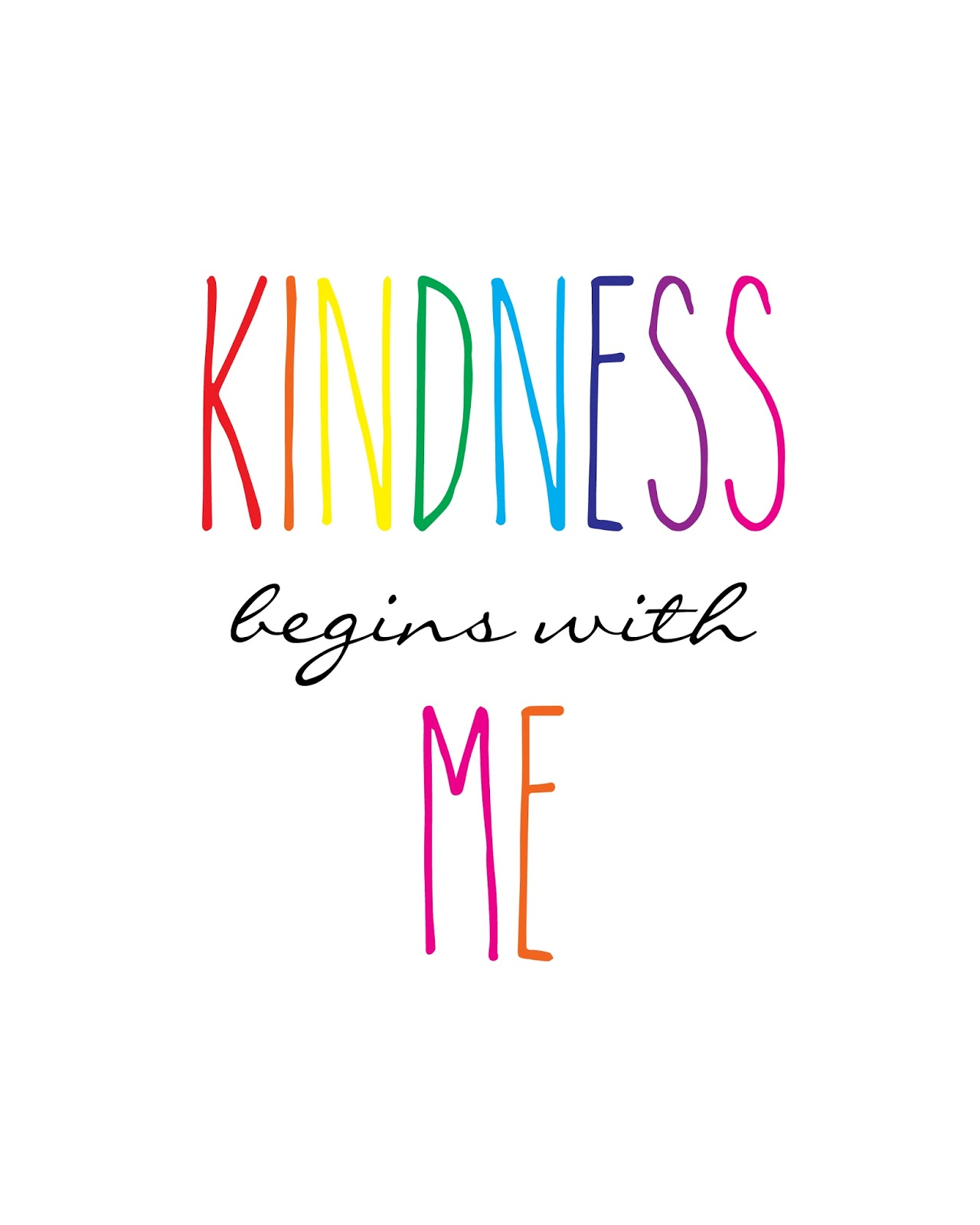